ZakatThird Pillar of Islam
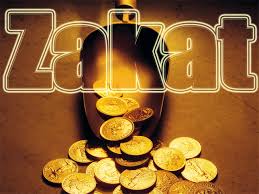 Poor people
Poor people
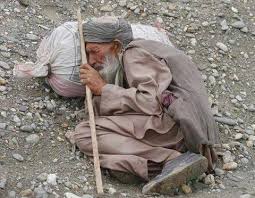 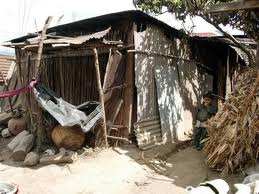 Rich people
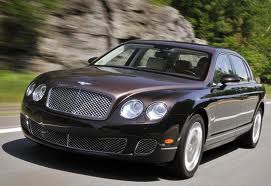 Give
Gold and Crops
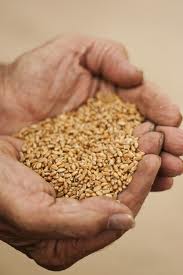 Houses and Cattle
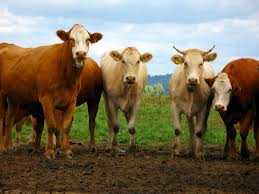 Rich give to the Poor
Allah ordains in the Quran
Everyone is happy
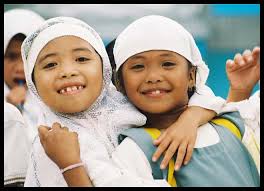 Feed the poor
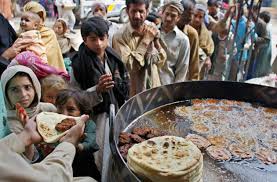 Wealth is purified and it grows